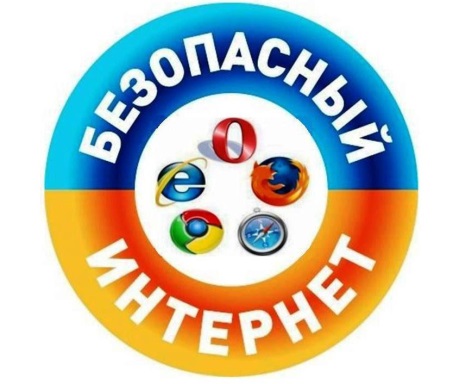 Родительский чат – область конструктивного общения или…(Как общаться, чтобы не спровоцировать конфликт - главные правила для формирования информационной безопасности в школе)
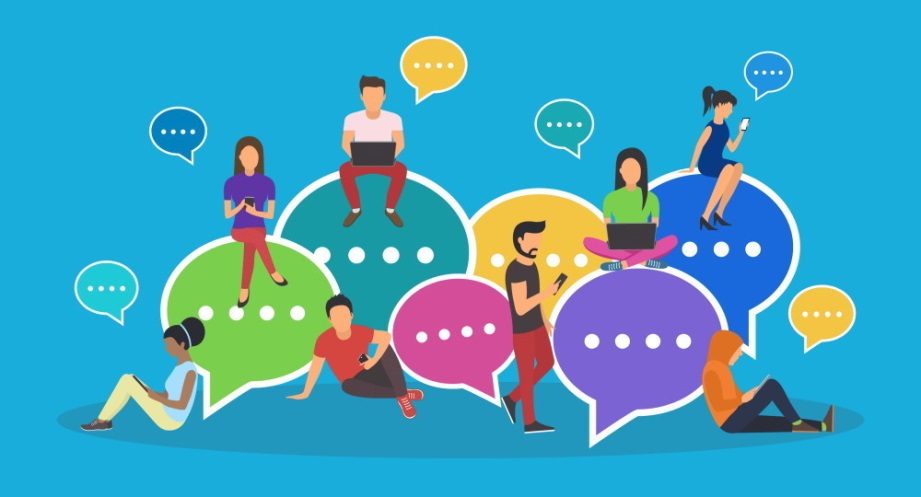 Гузикова Н.А.,
педагог-психолог 
МАОУ СОШ №50
Актуальность :
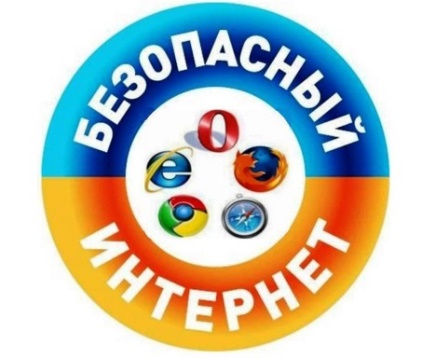 Часто беседы родителей в сети – это область конфликтов (иногда пустяковое замечание одного из участников вызывает бурю негодования некоторых членов чата);
 Иногда такие виртуальные словесные перепалки переходят в реальную жизнь;
 Иногда родители посвящают детей во взрослые разговоры или вмешиваются сами в детские беседы (троллят, буллингуют и пр.).
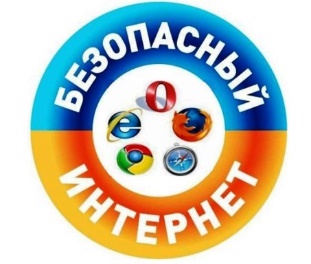 Что делать, если сталкиваетесь с конфликтной ситуацией
1. Учитывайте особенности онлайна
Общение в чате — непрерывное, участников больше, а модератора иногда нет. При этом в онлайне человек может повести себя иначе, чем в реальной жизни. Если он верит, что за оскорбления в Сети ему ничего не будет, вероятность негативного поведения выше. 
Норма закона: «Использование «языка вражды» в непубличном пространстве может быть квалифицировано по статье 5.61 Кодекса об административных правонарушениях («Оскорбление»)».
Норма закона:
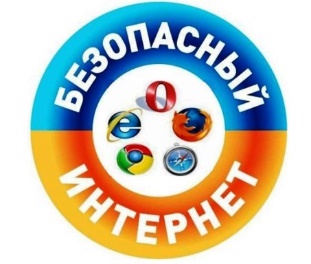 Сообщение в мессенджере является доказательством такого правонарушения. 
Если в течение трех месяцев оскорбленный подаст заявление в полицию, то виновник может быть оштрафован на сумму от одной до трех тысяч рублей;
 За серьезные угрозы убийства или нанесения тяжкого вреда здоровью предусмотрена уголовная ответственность по статье 119 УК РФ;
 Если кто-то из родителей воспринимает угрозы в родительском чате как реальные и исполнимые, а не просто высказанные в пылу спора и оскорбительные, он также может заявить об этом в полицию.
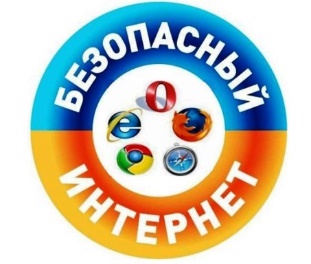 2. Не давайте указаний и оценок
Недопустим переход на личности: обращение на «ты», упреки, обвинения или оценка (как отрицательная, так и положительная);
Если чувствуете, что вас провоцируют, не стоит отвечать сразу. В виртуальном формате можно спокойно прервать коммуникацию. Скажите себе «стоп», отдышитесь и отвлекитесь на что-то, а потом заново прочтите написанное. На агрессию можно ответить так: «Я сделаю вид, что я этого не читал» или «Я Вас прошу, удалите, пожалуйста, это сообщение, потому что такой тон в нашей группе недопустим». Можно написать в личку: «Мне были неприятны Ваши слова, давайте решим это и не будем втягивать других в конфликт»; 
Важно защитить себя от дальнейшей агрессии (даже если Вы не уверены в изменении поведения агрессора). Если позволить агрессии существовать довольно долго, то тогда разгон и выпячивание нездоровых проявлений будет возрастать. Поэтому надо притормаживать на подступах.
Контролируйте эмоции
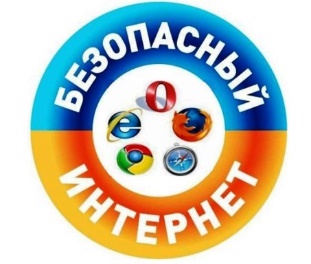 Избегайте назидательного, приказного тона и любой позиции свысока (не надо писать: «Хватит материться», «Какое Вы имеете право?», «Ты что, самый умный?» и пр.). Лучше скажите, что есть такие-то варианты, давайте обсуждать. Если беспокоит мат, тоже есть вежливые формы обращения: «Давайте применять только нормативную лексику»;
 Прежде чем вступать в конфликт, нужно задать себе вопрос «Зачем он мне?»
Вмешивайтесь в чужой конфликт осторожно
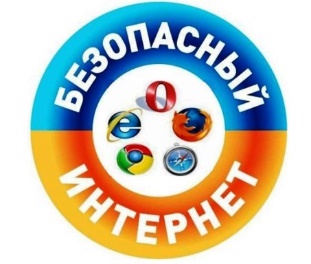 Оценить, на какой стадии находится конфликт. Вмешиваться стоит, если он зарождается и люди еще способны себя контролировать, чем выше градус эмоций — тем меньше у вас шансов восстановить мир;
 В словесной перепалке всеобщее хамство и оскорбления может остановить только модератор, временно заблокировав пользователей или закрыв чат.
Искать компромиссы
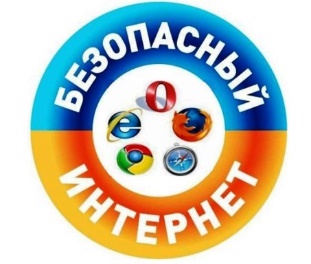 Надо сразу дать понять, что вы не поддерживаете ни одну сторону конфликта, возникшего при обсуждении школьных проблем. Поэтому надо предложить остальным участникам отложить диспут, а свои вопросы адресовать классному руководителю, завучу или директору общеобразовательного учреждения.
Возможные стратегии снижения конфликта (миротворец)
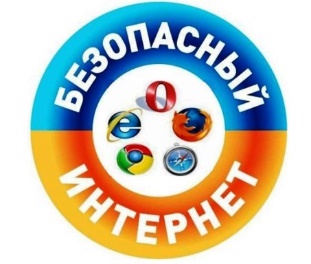 Предложить перенести обсуждение («Давайте вернемся к этому вопросу, когда к нам присоединится учитель, или устроим видеоконференцию…») или деликатно напомнить про правила чата и для чего он создан. Менее эффективный вариант, но он все же может сработать — задать новую тему («Подскажите, а где вы покупали…», «Напомните задание…»);
Можно обратиться в личку. Очень хорошо действует предложение помощи («Я могу чем-то помочь?»). Можно деликатно высказать свое мнение («Мне кажется, что…»). Но при этом писать лучше тому человеку, которого вы считаете правым, даже если раньше вы с ним по каким-то вопросам расходились («Не всегда с Вами согласен, но в этой ситуации считаю, что в «аших словах больше справедливости. Давайте подумаем, как можно переубедить другую сторону»).
Возможные стратегии снижения конфликта (миротворец)
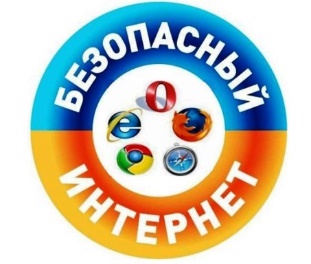 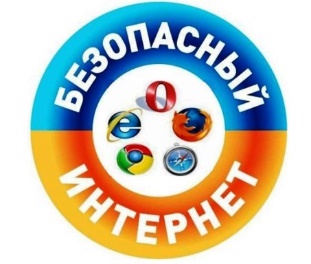 Обратиться в школьную (городскую) службу примирения (медиации). 
Служба школьной медиации (ШСМ) — это служба, созданная в образовательной организации и состоящая из работников данного учреждения, учащихся и их родителей, прошедших необходимую подготовку и обучение основам метода школьной медиации и медиативного подхода;
 Медиация — это такая процедура, в ходе которой стороны конфликта пытаются найти общее, устраивающее всех, решение при помощи медиатора. Медиатор не принимает решения ни за какую сторону, он только организует процесс переговоров, в ходе которого стороны конфликта могут обсудить претензии друг к другу, обнаружить недостающую информацию, выработать список общих вопросов, подлежащих разрешению и договориться;
 Цель службы медиации – Организация в образовательном учреждении гуманного реагирования на конфликты, проступки, противоправное несовершеннолетних на основе принципов и технологии восстановительной медиации
Установите правила и выберите главного
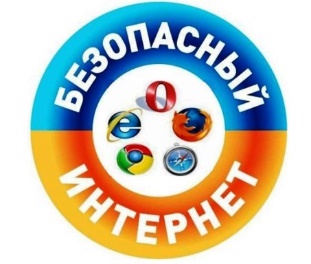 Лучше всего, если сформулировать правила  на начальной стадии (когда группа только создается). В качестве шаблона можно использовать нормы общения на форумах и адаптировать их под свою тематику и задачи. Если среди участников будут несогласные, спорные пункты выносятся на голосование и при необходимости корректируются.
Для чего нужен чат?
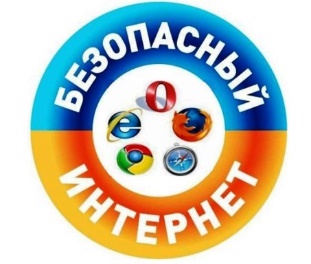 Участникам должно быть ясно, для чего создается группа (только для информирования или обсуждения тоже?), какие формулировки и лексика недопустимы, есть ли временные ограничения (например, можно запретить ночные переписки), что будет за вброс фейковой информации. 
Здесь же — допустимы ли смайлы, открытки и голосовые сообщения.
Держим под контролем
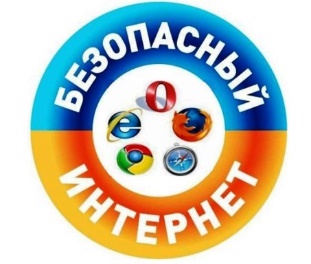 Лучше управлять группой незаметно;
 Модератор может подводить итоги («Итак, к чему мы пришли?», «Правильно ли я понимаю, что у нас такие-то варианты?», «Все согласны?», «Какой план выбираем?»), но при этом в резюме не должно быть посыла, что мы всех несогласных исключим и будем решать без них;
 В тупиковой ситуации (группа пошла «вразнос») – предложите распустить старую группу и создать новую, из тех же людей, но уже с четкими установками на этичный формат общения исключительно по теме и с грамотной модерацией.
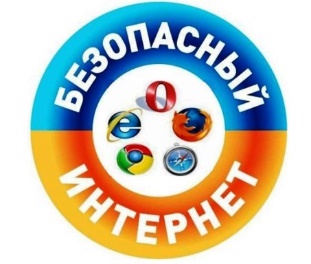 Родительский чат, по сути, – это определенное количество телефонных номеров родителей, объединенных в одну группу. Другими словами, это мы с вами. И всё происходящее внутри такого чата зависит от нас самих напрямую
   

 Источники: 
https://www.google.com/search?client=firefox-b